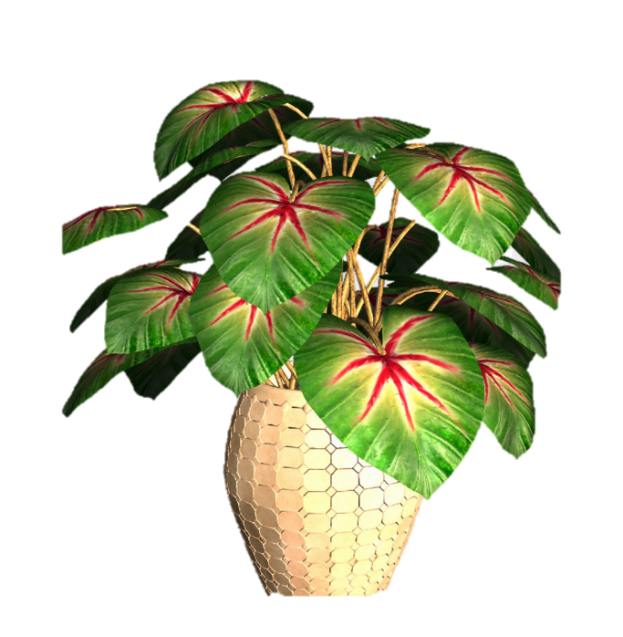 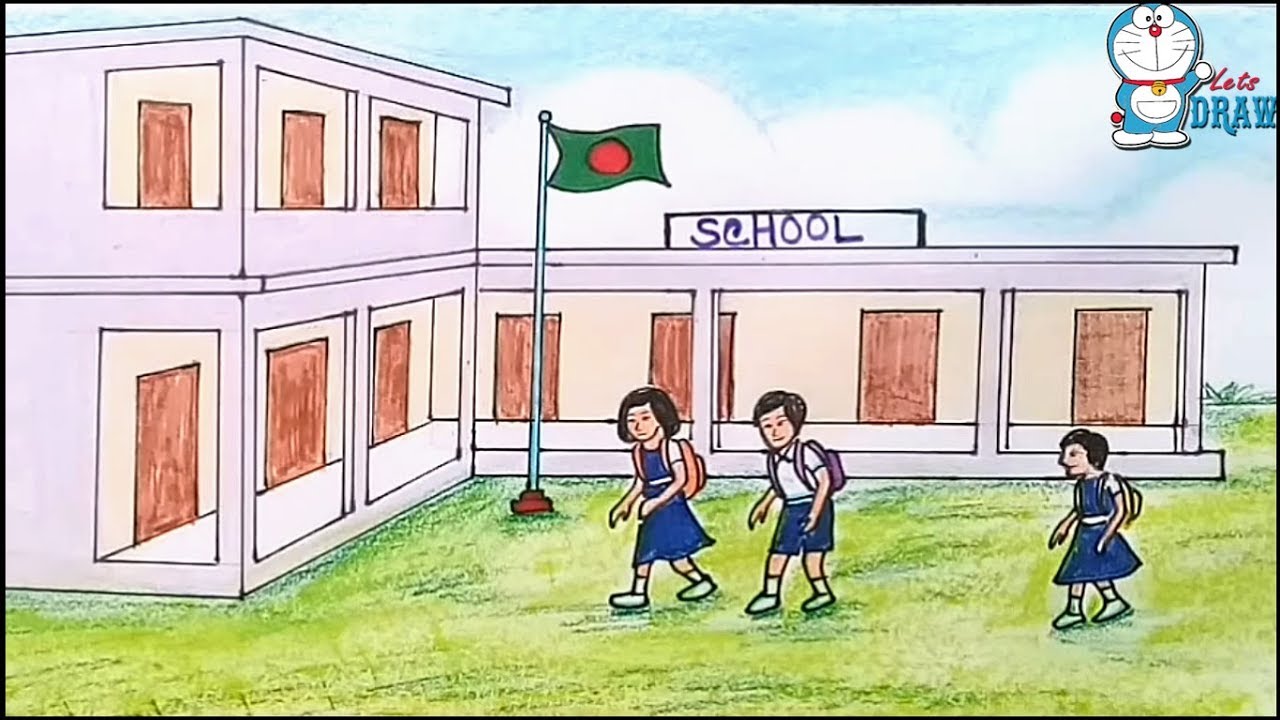 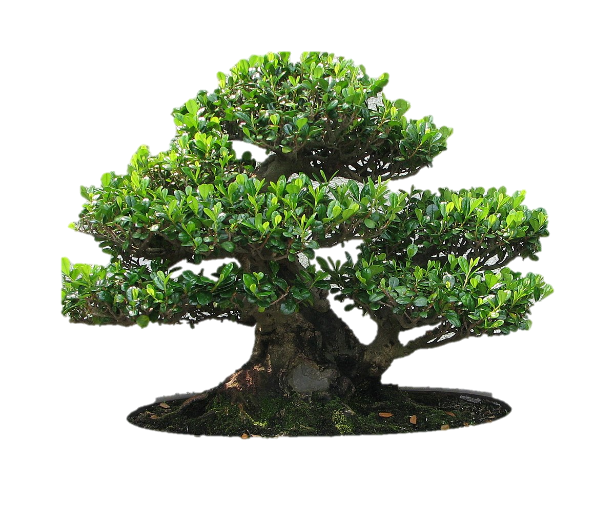 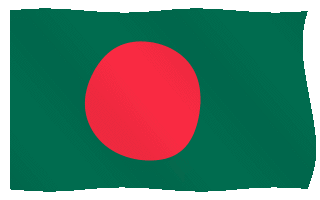 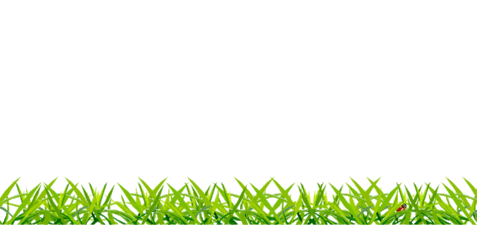 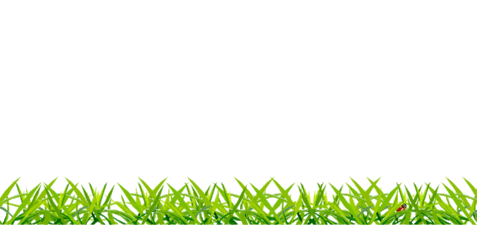 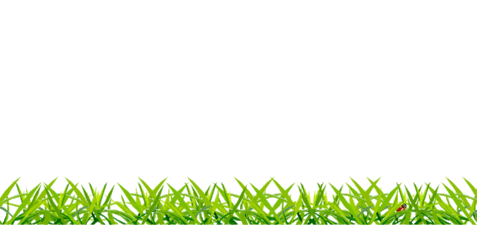 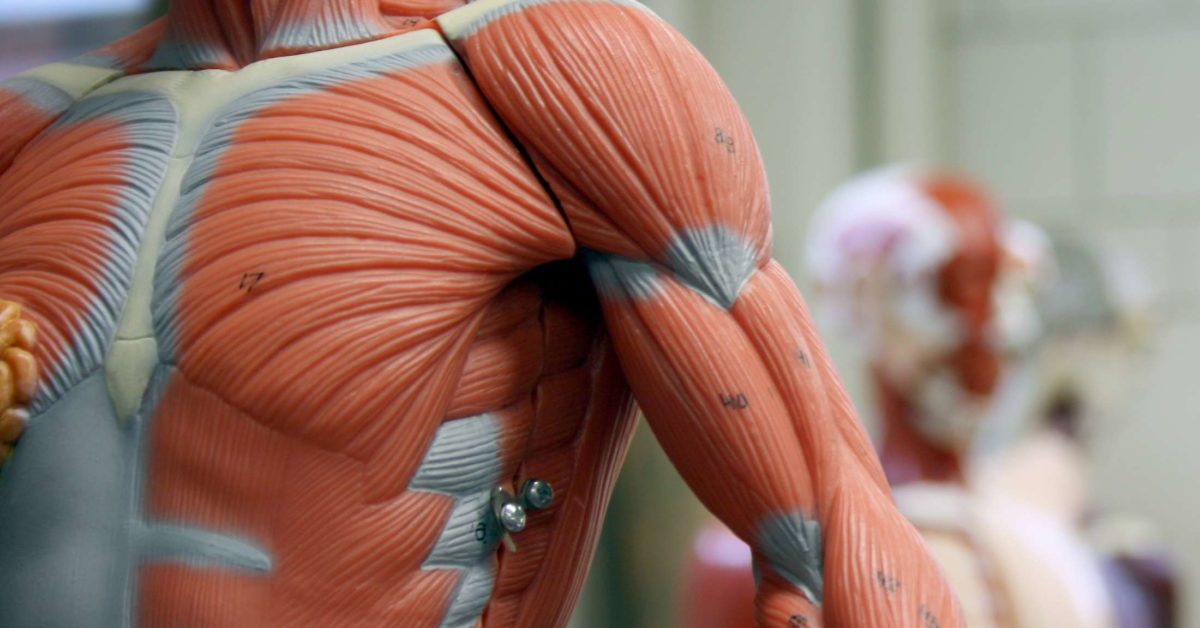 মাল্টিমিডিয়া ক্লাসে সবাইকে স্বাগতম
শিক্ষকের পরিচয়
শুকুরজান-জিন্নত আলী আদর্শ উচ্চ বিদ্যালয়।  
সাভার , ঢাকা
মোছাঃ বুলবুলি খাতুন
সহকারী শিক্ষক (ভৌত বিজ্ঞান)           এম.এস.সি (রসায়ন) এম.এড (কারিকুলাম) 
মেইল- bulbuli108404@gmail.com
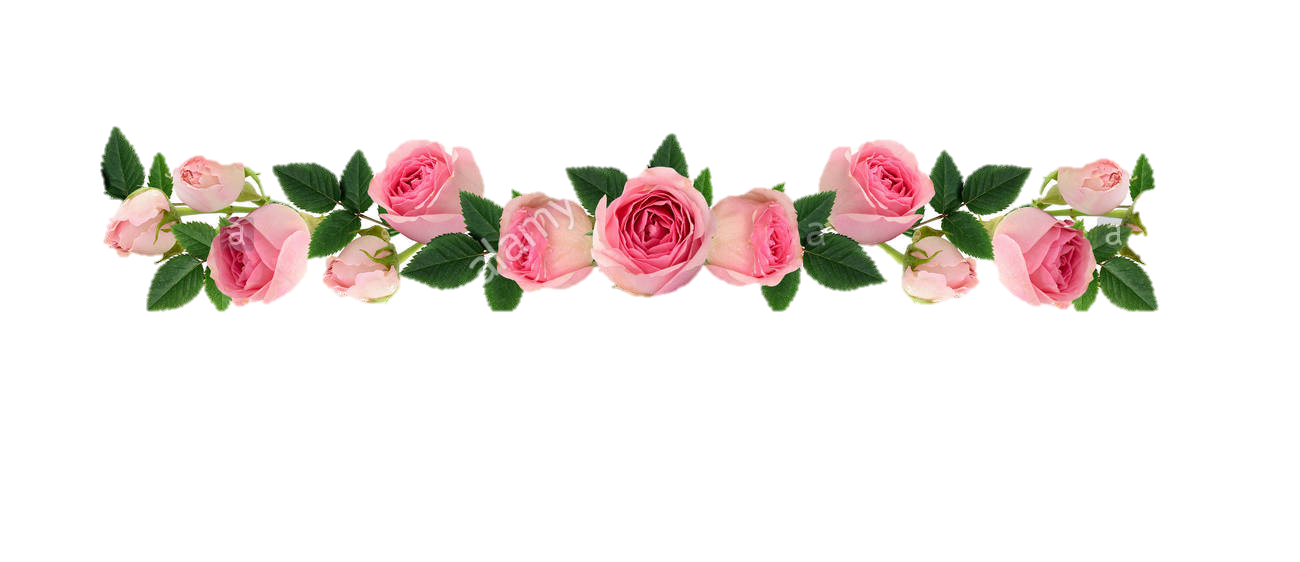 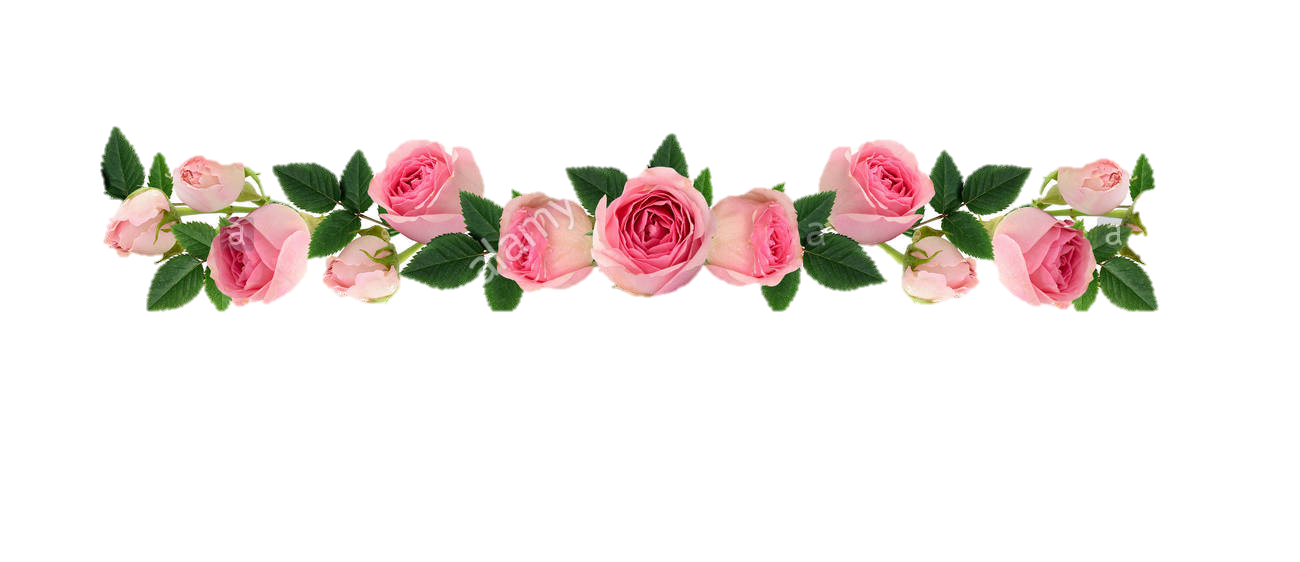 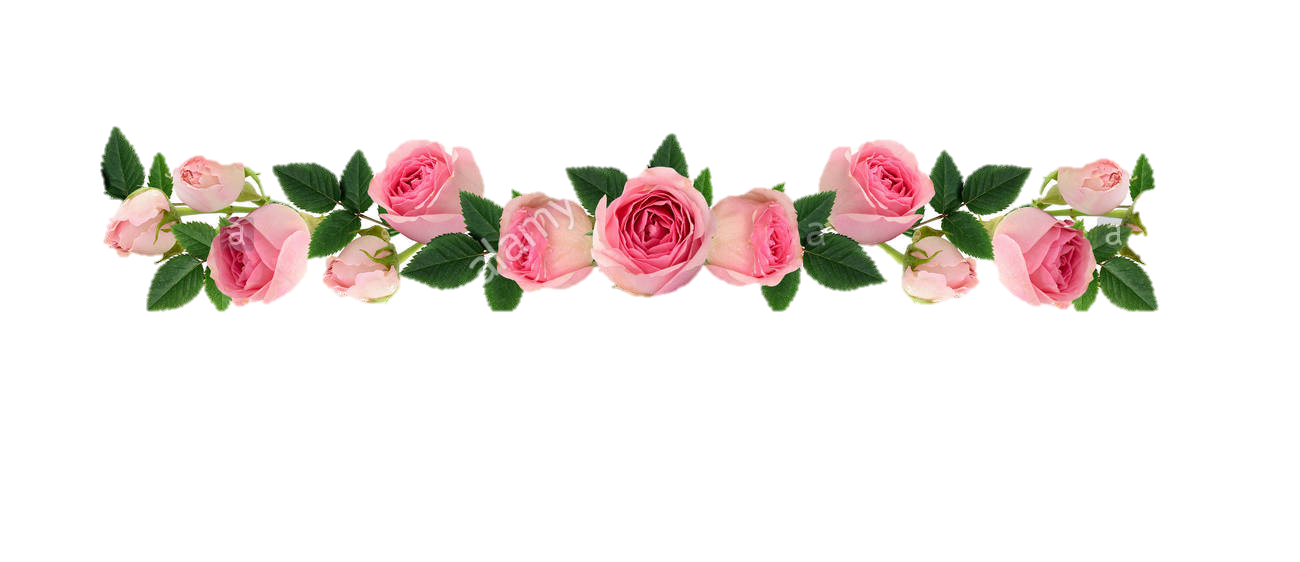 পাঠ্য বিষয় পরিচয়
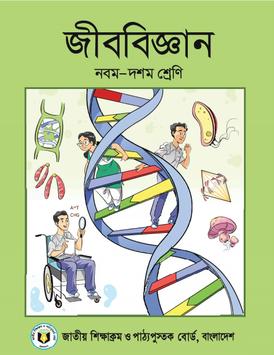 শ্রেনিঃ ৯ম-১০ম 
 বিষয়ঃ জীববিজ্ঞান
অধ্যায়ঃ৯ম(দৃঢ়তা প্রদান ও চলন)
পাঠ শিরোনামঃপেশির ক্রিয়া , টেনডন ও অস্থিবন্ধনী
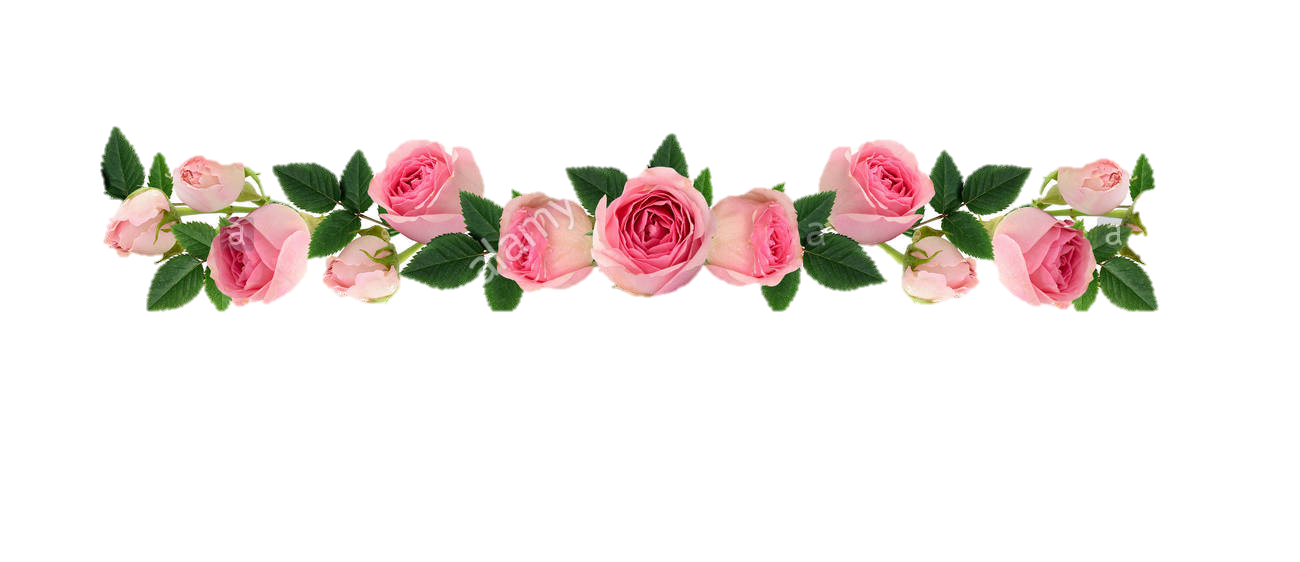 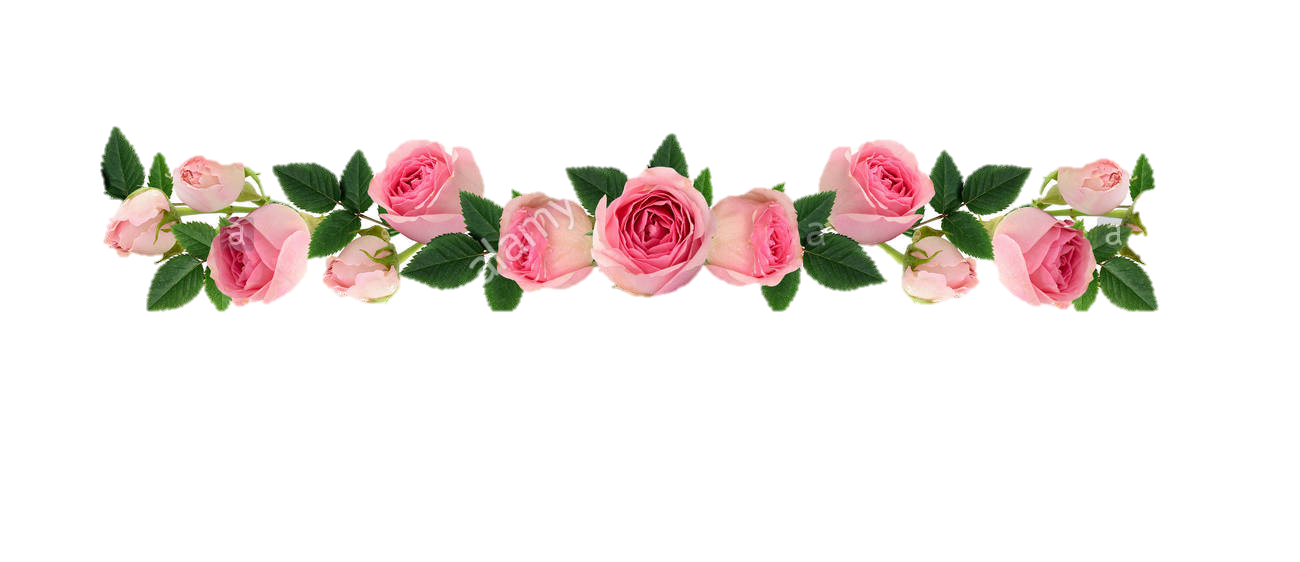 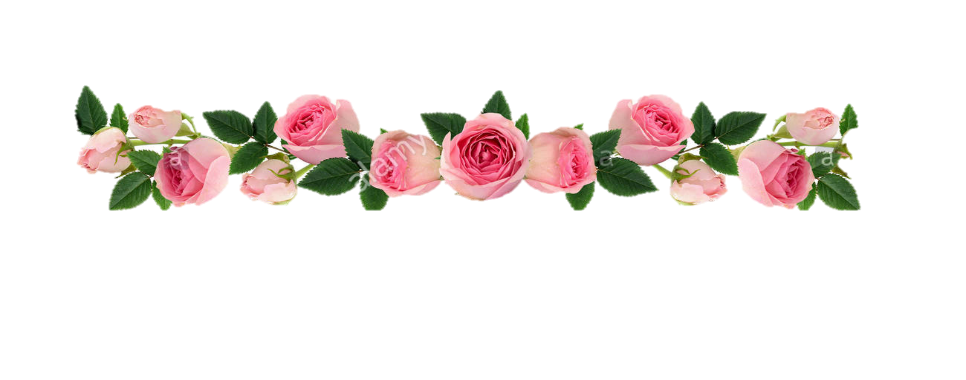 ছবি গুলো লক্ষ্য কর
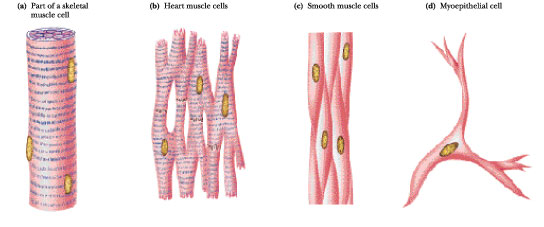 ছবি গুলো লক্ষ্য কর
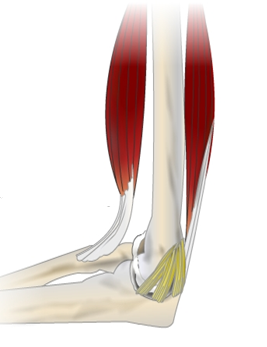 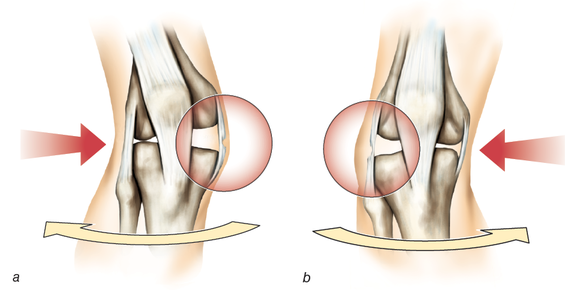 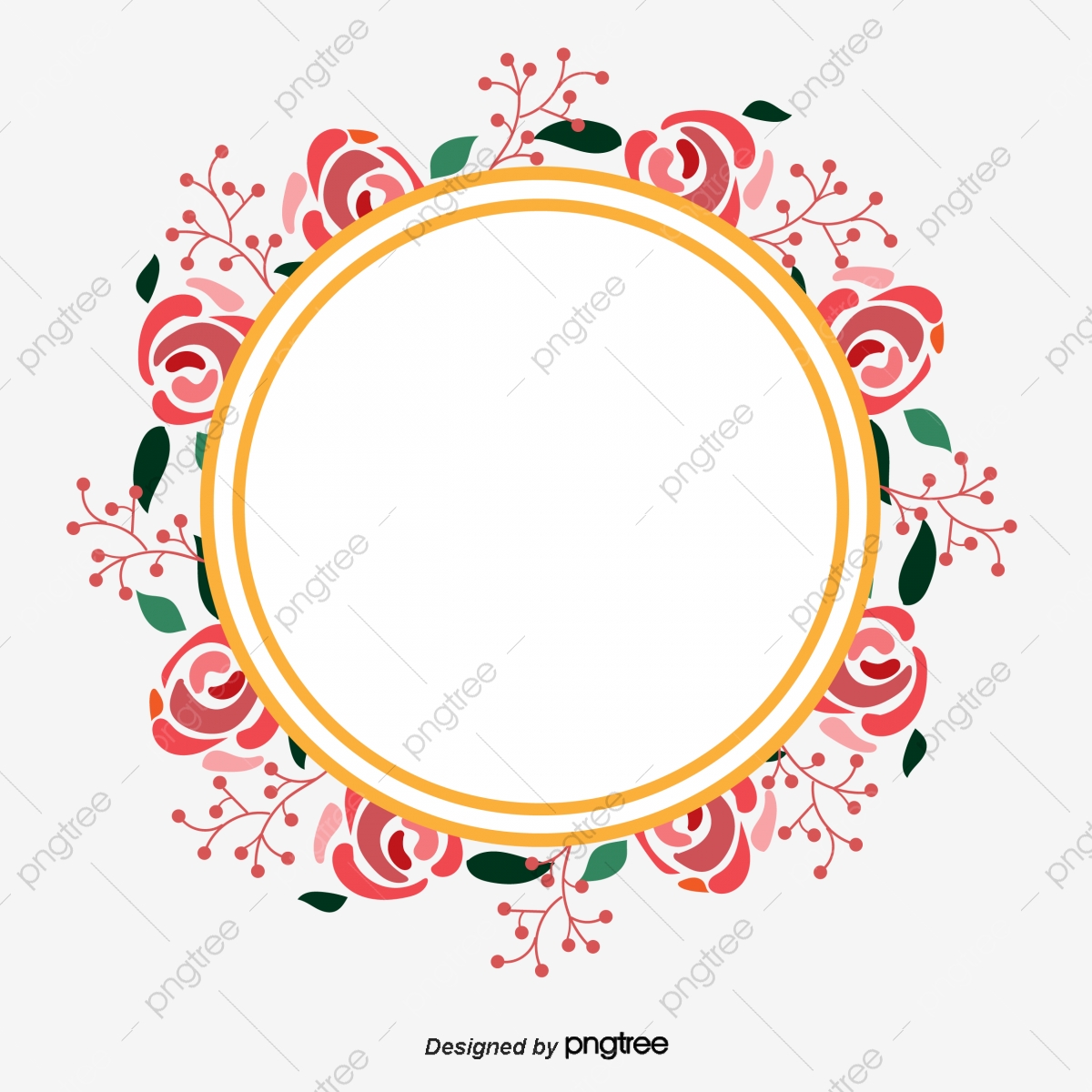 পেশির ক্রিয়া ও টেনডন ও অস্থিবন্ধনী
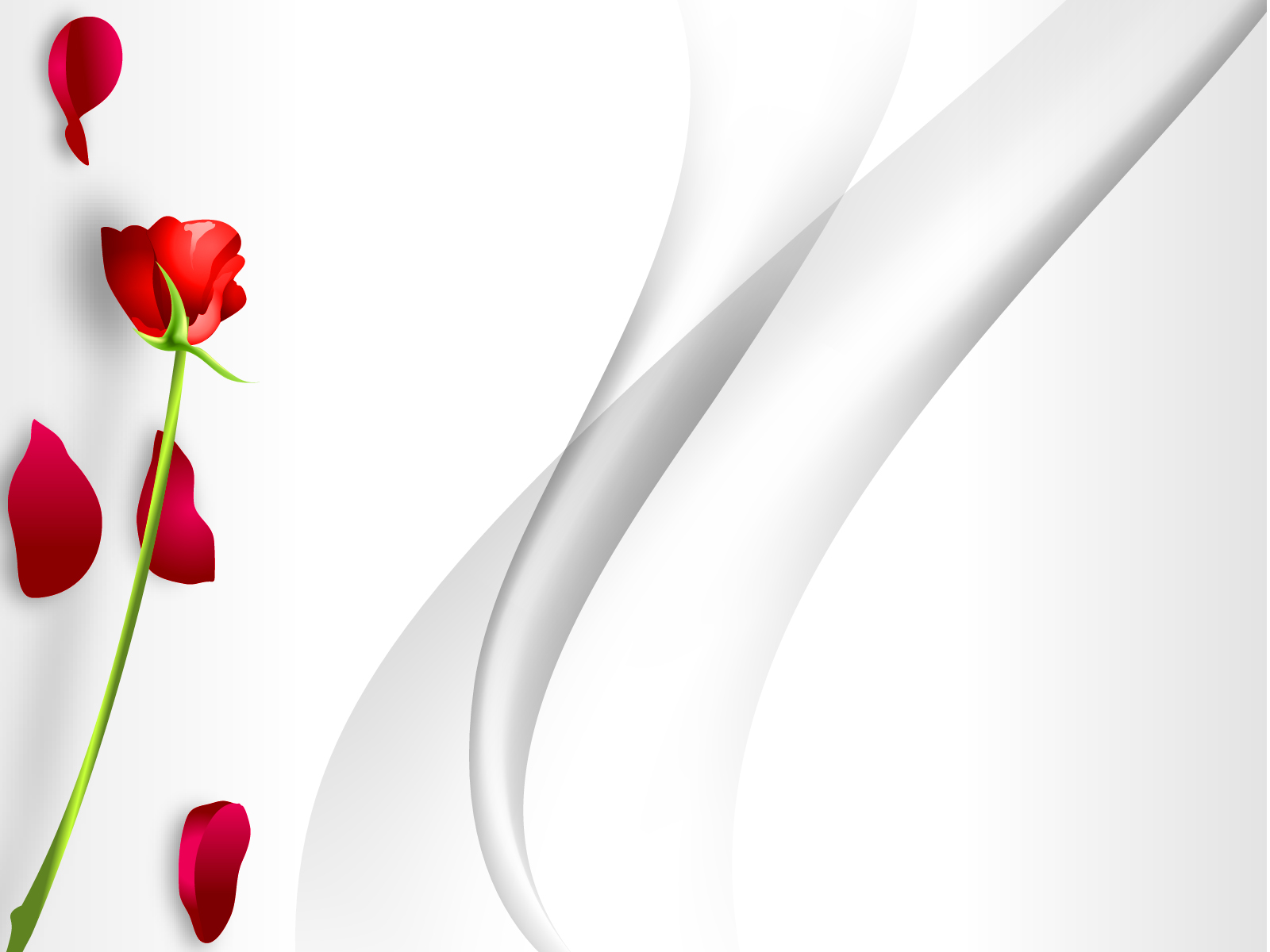 শিক্ষণফল
এ পাঠ শেষে শিক্ষার্থীরা ------------
১। পেশি তন্ত্র কী বলতে পারবে 
2।পেশির ক্রিয়া  ব্যাখ্যা করতে পারবে 
৩।চলনে  অস্থি ও পেশির ভূমিকা ব্যাখ্যা করতে পারবে 
৪.টেনডনের গঠন ব্যাখ্যা কর করতে পারবে 
৫.অস্থিবন্ধনি বা লিগামেন্ট এর গঠন ব্যাখ্যা করতে পারবে
৬. টেনডন ও লিগামেন্ট এর মধ্যে পার্থক্য করতে পারবে ।
পেশি তন্ত্র
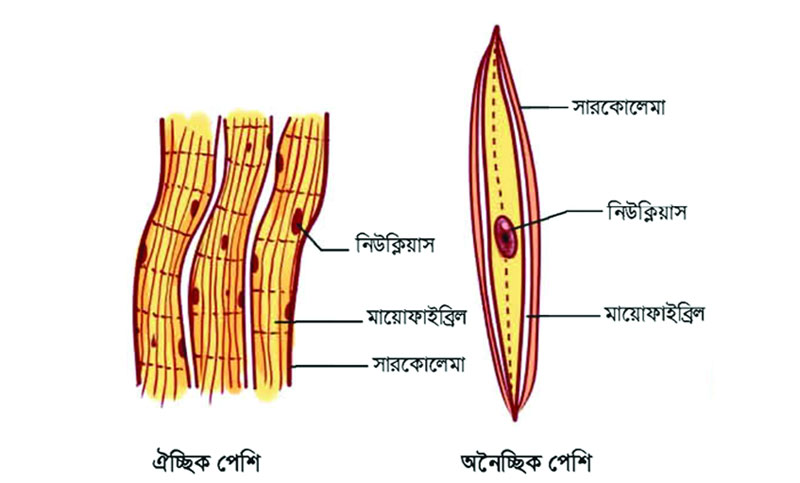 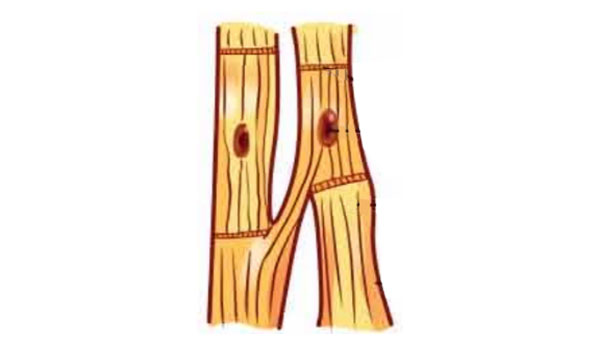 হৃদ পেশি
পেশির ক্রিয়া
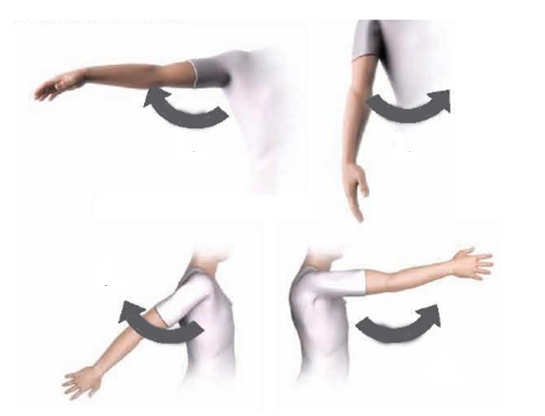 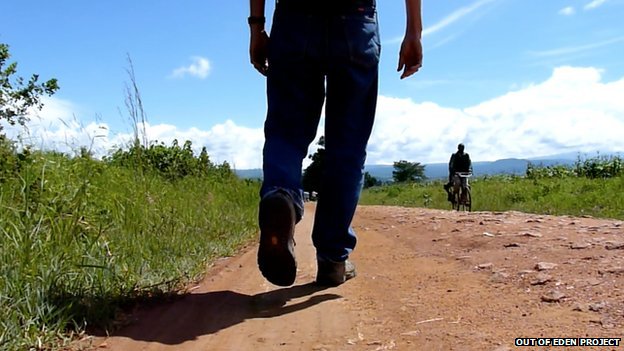 অঙ্গ প্রতঙ্গ সঞ্চালন করে
চলাফেরায় সহায়তা করে
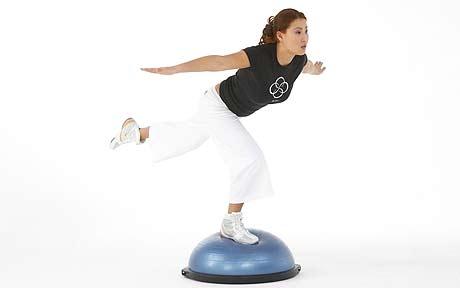 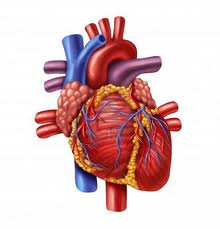 দেহের ভারসাম্য বজায় রাখে
হৃদপেশি হৃদপিন্ডের স্পন্দন ঘটায়
পেশির ক্রিয়া
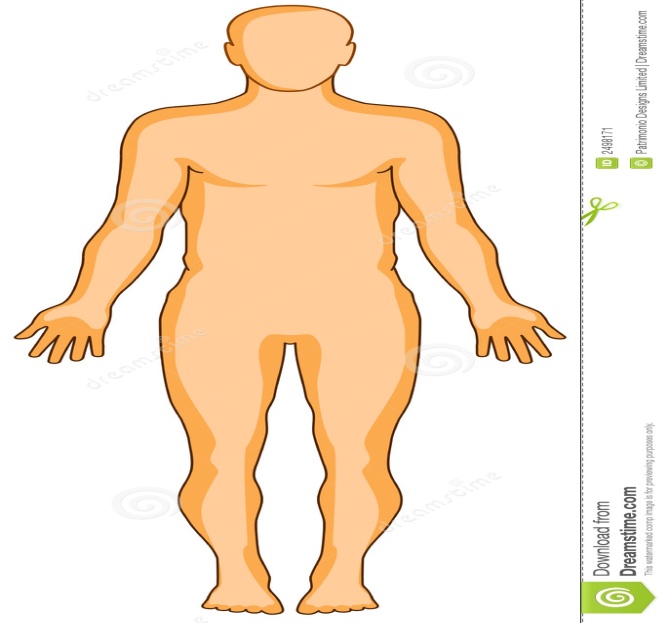 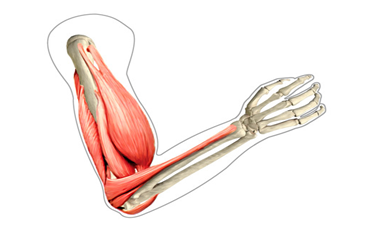 পেশিতে গ্লাইকোজেন সঞ্চয় করে শক্তি সংরক্ষণ করে
দেহের নির্দিষ্ট আকার বজায় রাখে
চলনে  অস্থি ও পেশির ভূমিকা
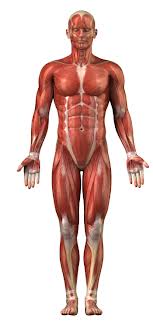 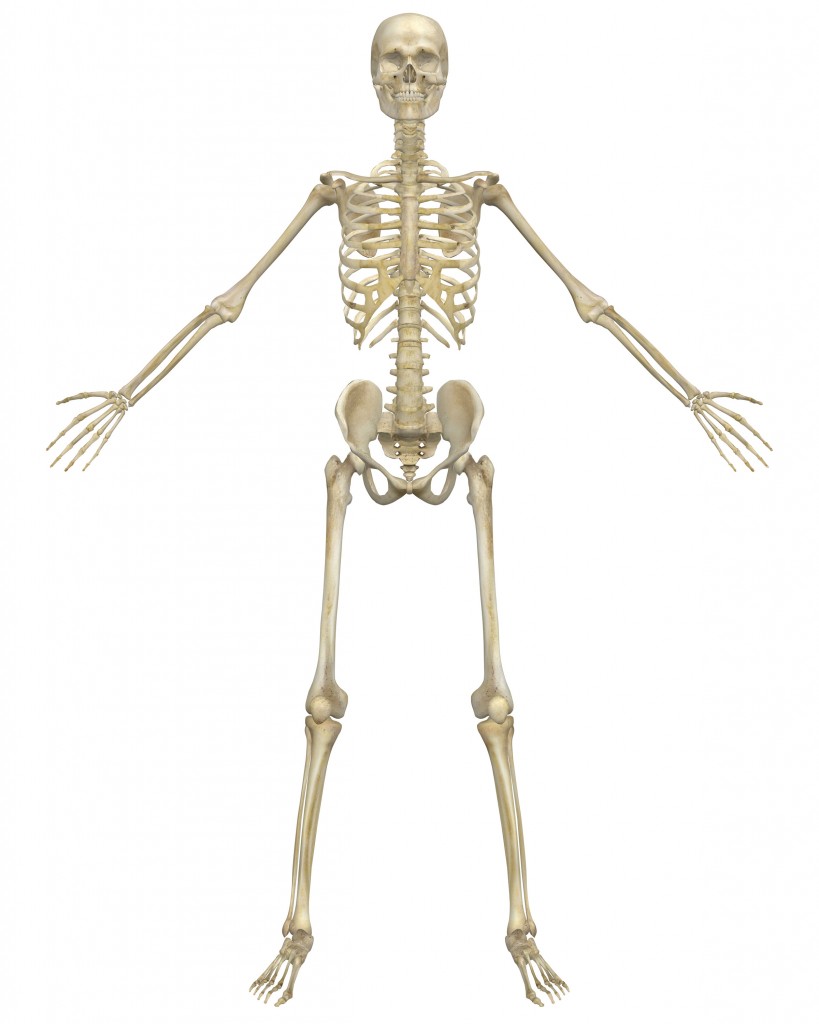 কঙ্কাল
পেশি তন্ত্র
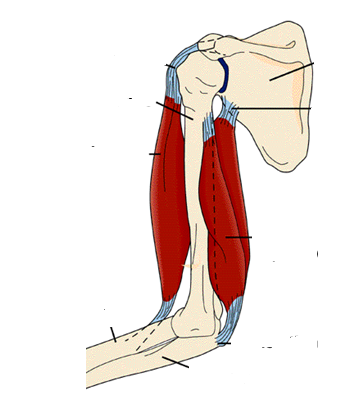 টেনডন
হিউমেরাস
বাইসেপস
ট্রাইসেপস
আলনা
রেডিয়াস
চিত্রঃ বাহুর বাইসেপস ও ট্রাইসেপস পেশি
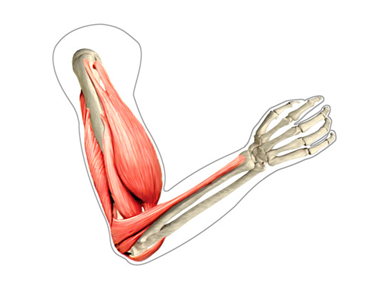 বাইসেপস সংকুচিত
ট্রাইসেপস প্রসারিত
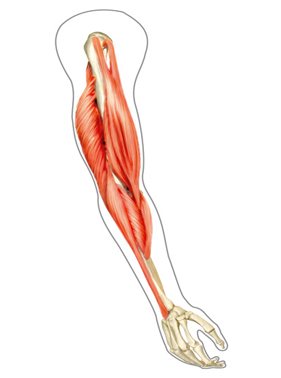 বাইসেপস প্রসারিত
ট্রাইসেপস সংকুচিত
চিত্রঃ বাহু সঞ্চালনে বাইসেপস ও ট্রাইসেপস পেশির ক্রিয়া
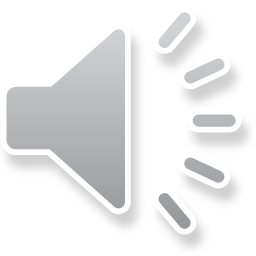 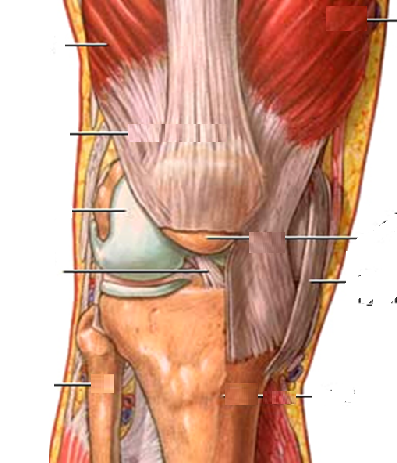 পেশি
টেনডন
প্যাটেলা
ফিবুলা
টিবিয়া
টেনডন
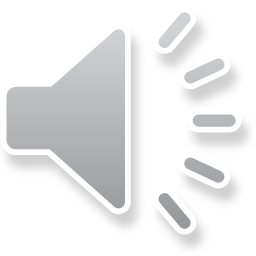 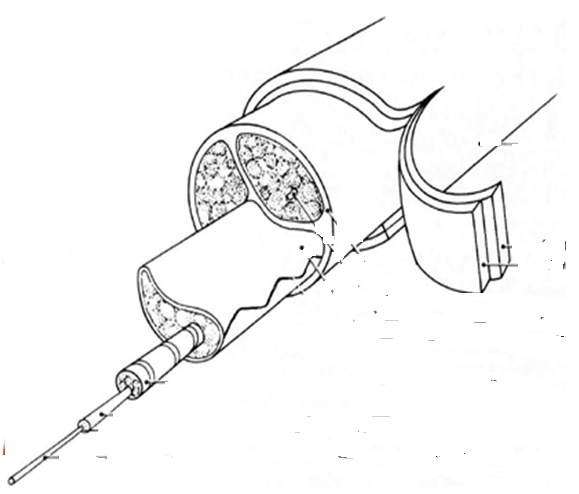 টেনডন
ফাইব্রোব্লাস্ট
পেরিটেন্ডিয়াম
প্রাথমিক বান্ডেল
কোলাজেন তন্তু
চিত্রঃ টেনডনের গঠন
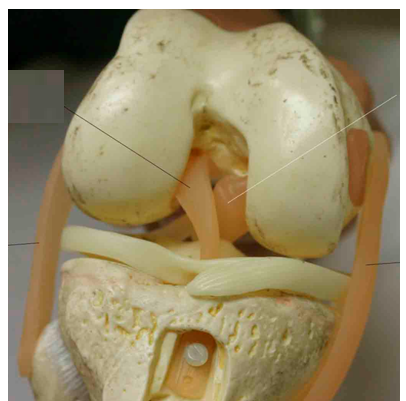 অস্থিবন্ধনী
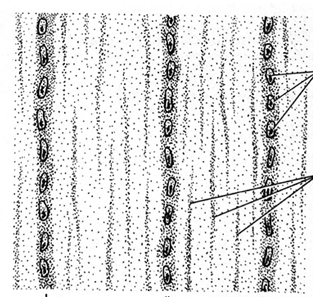 ফাইব্রোব্লাস্ট
পীততন্তু
অস্থিবন্ধনী বা লিগামেন্টের গঠন
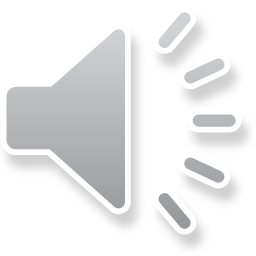 টেনডন ও লিগামেন্টের মধ্যে পার্থক্য
লিগামেন্ট
টেনডন
বৈশিষ্ট্য
গঠন
রজ্জুর মতো শক্ত
কোমল অথচ দৃঢ়
পেশিকে অস্থির সাথে যুক্ত করে
কাজ
অস্থিসমূহ পরস্পর যুক্ত হয়
স্থিতিস্থাপকতা
স্থিতিস্থাপকতা আছে
স্থিতিস্থাপকতা নেই
দলীয় কাজ
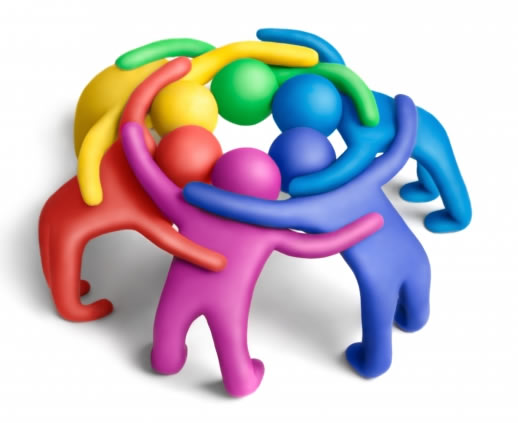 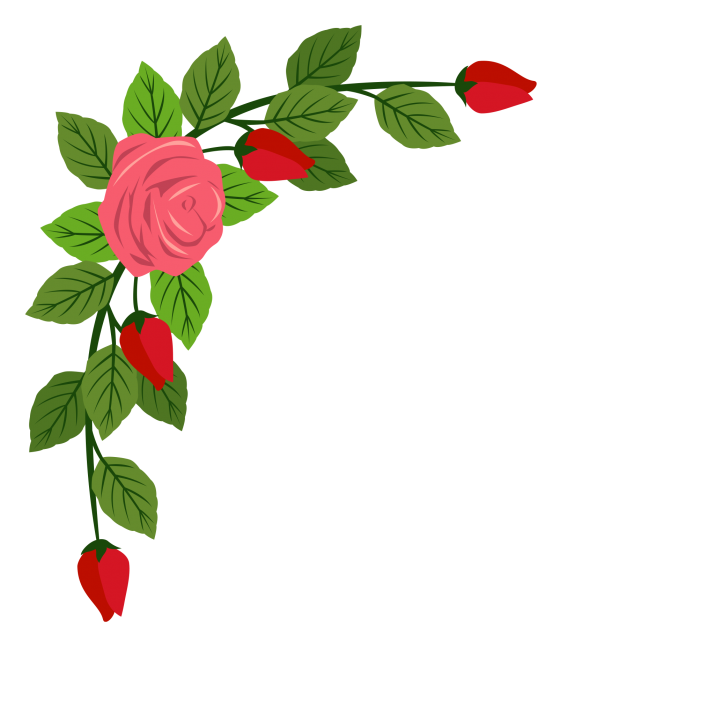 পেশির ক্রিয়া ব্যাখ্যা কর।
  টেনডন ওলিগামেন্টের মধ্যে পার্থক্য লিখ।
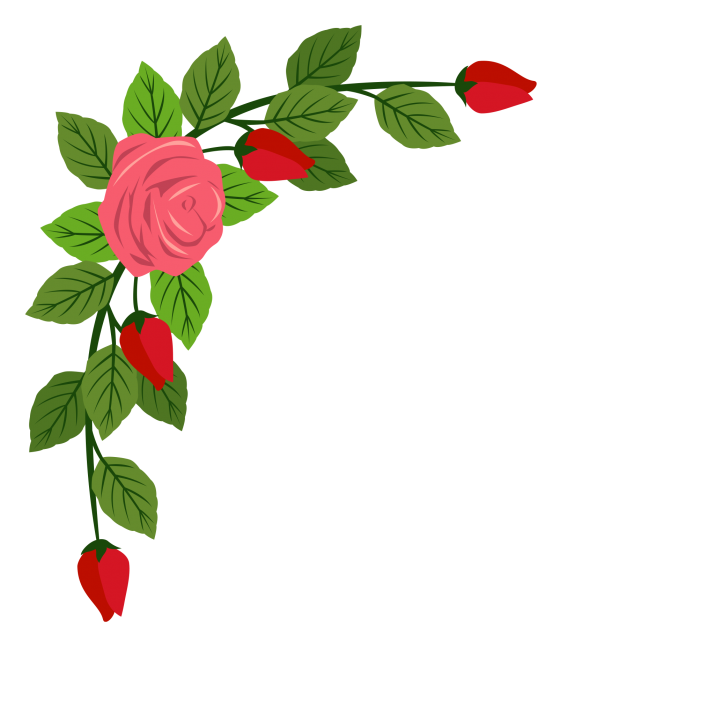 মূল্যায়ন
১। পেশিতন্ত্র কাকে বলে ?
২।পেশি কিসের সাহায্যে অস্থির সাথে আটকে থাকে?
৩। লিগামেন্ট কাকে বল?
৪।পেরিটেনডিয়াম কী?
৫। লিগামেন্টের কাজ কী ?
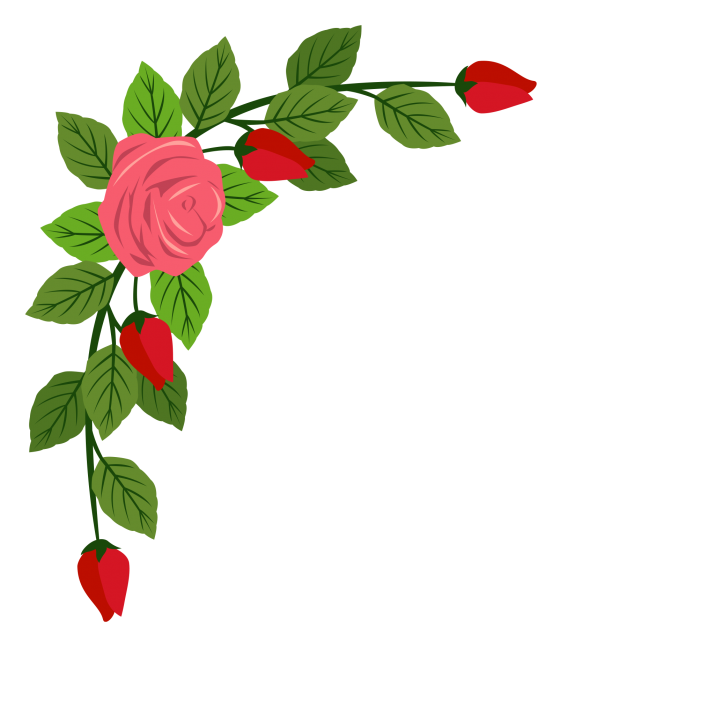 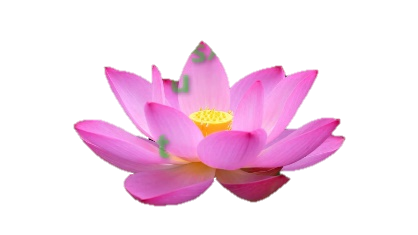 বাড়ির কাজ
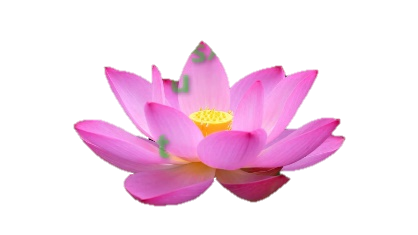 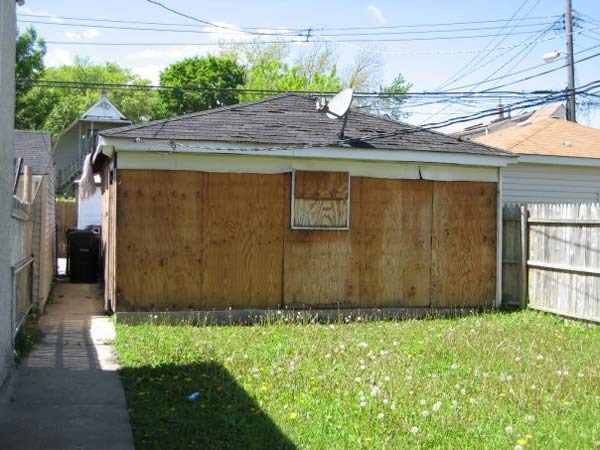 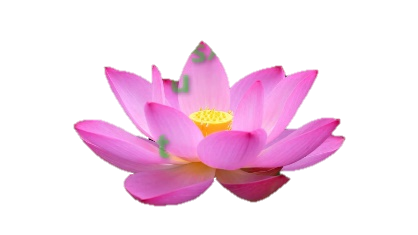 মানুষের চলনে  অস্থি ও পেশির ভূমিকা
 বর্ণনা কর।
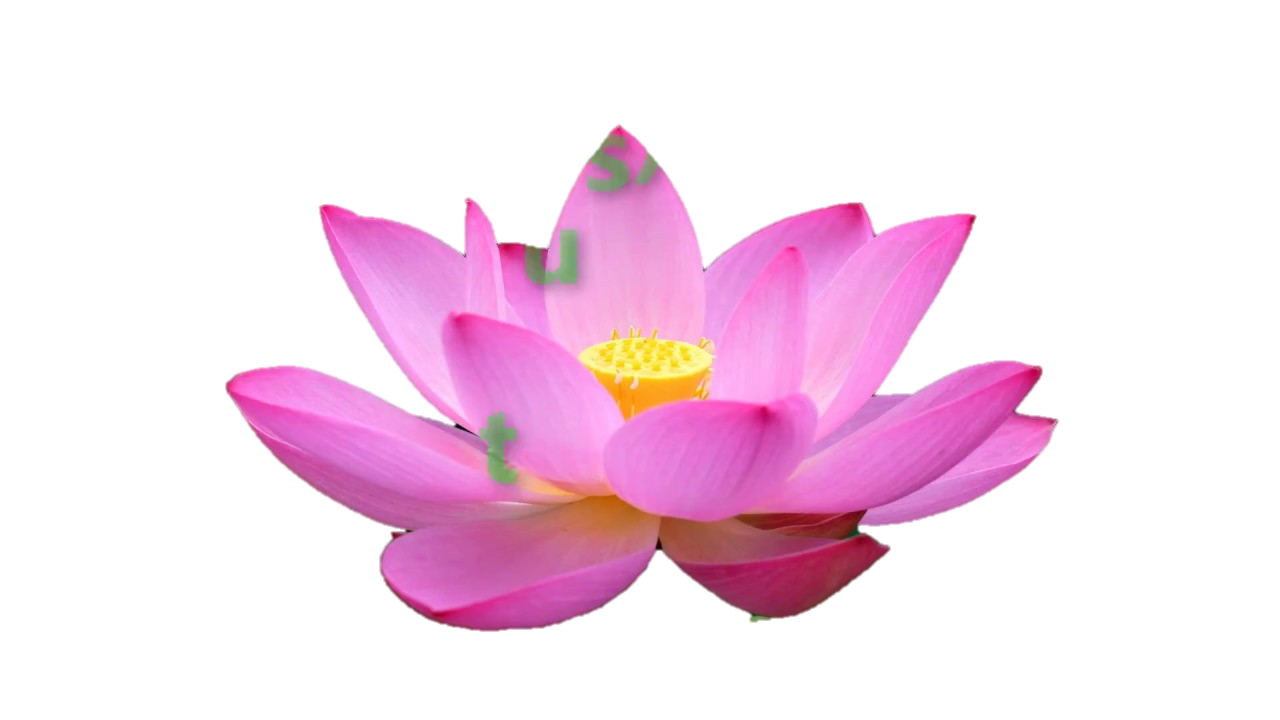 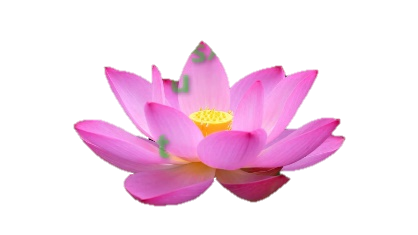 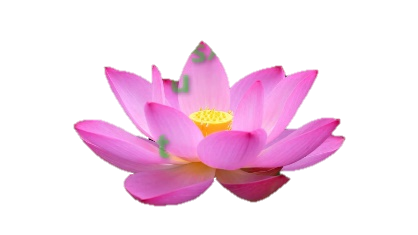 সবাইকে ধন্যবাদ
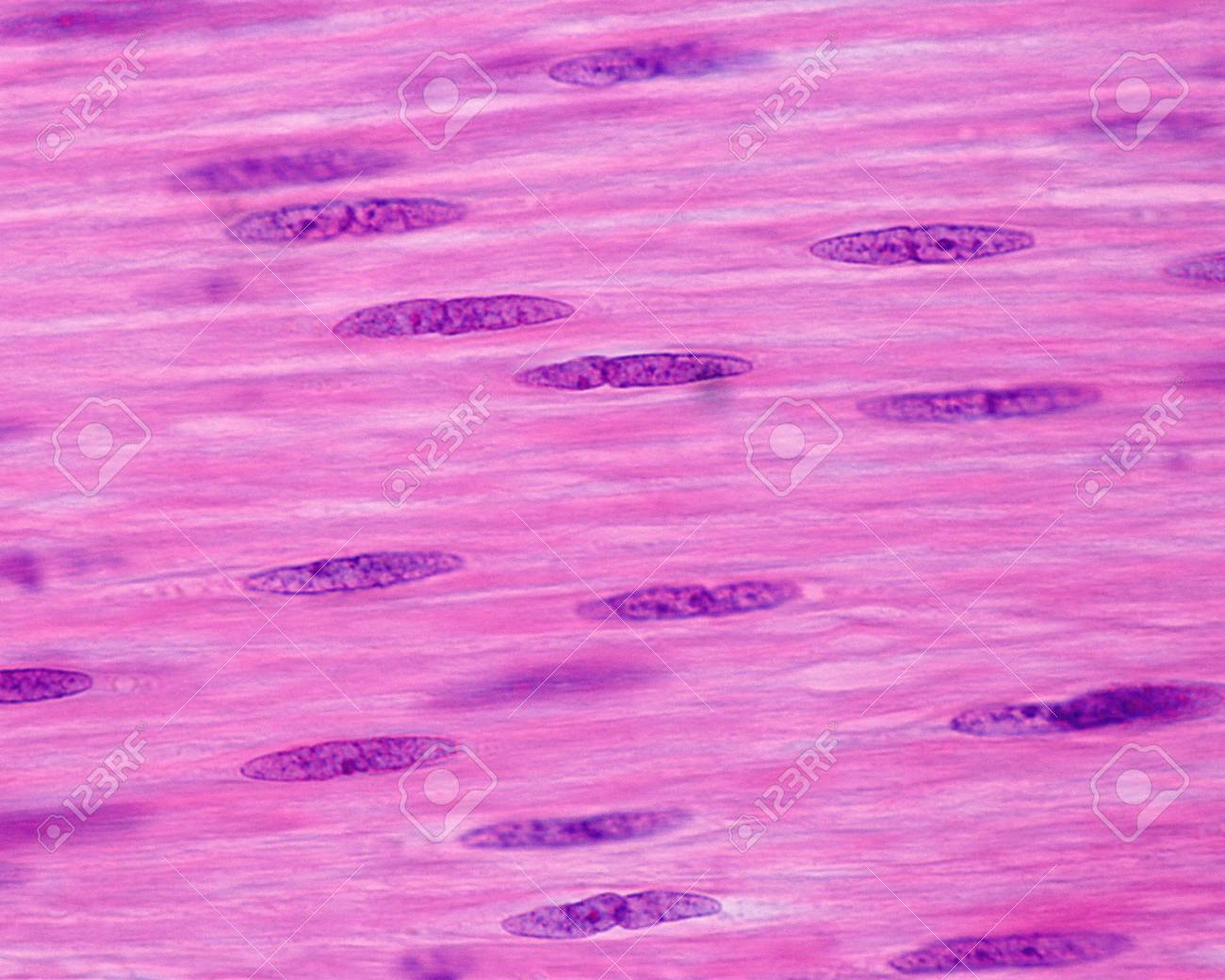 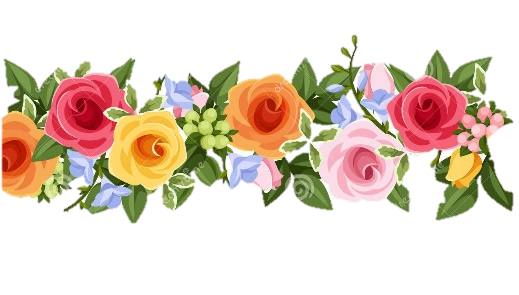 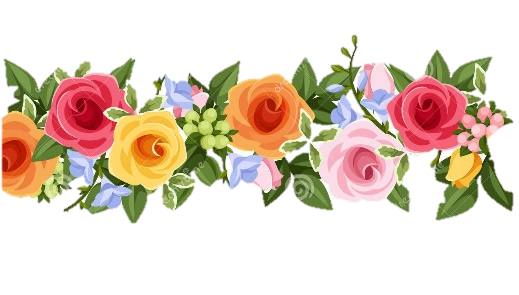 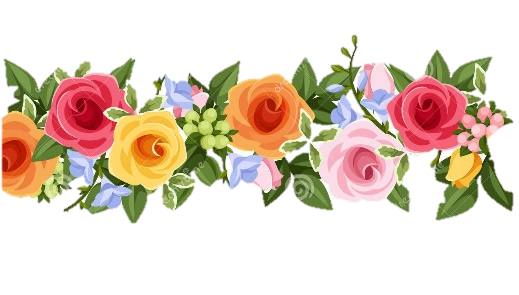 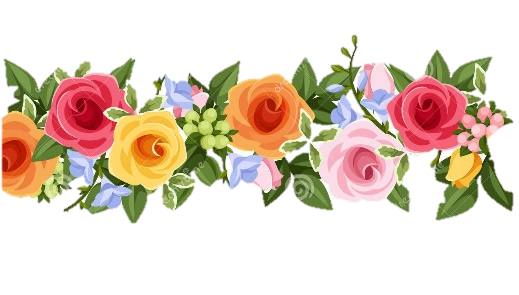 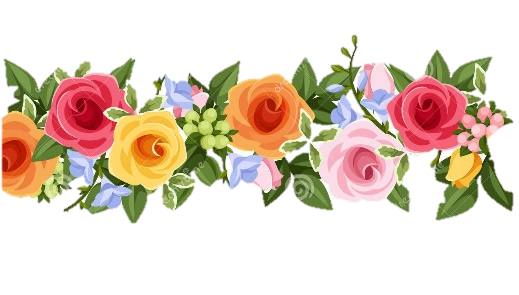 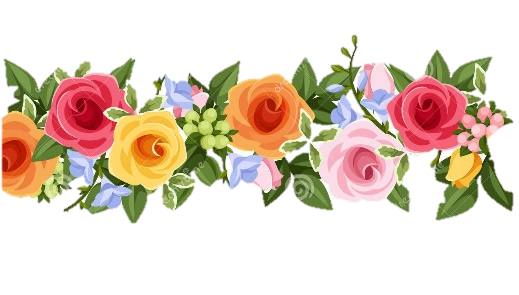